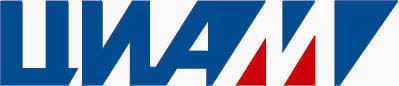 Альтернативные топлива для авиационных ГТД и ПД
Авторы: Бородако П.В., Попов И.М., Пацина М.Н., Варламова Н.И.,   Яновский Л.С.
                



Круглый стол «Сжиженный газ – реальная экологическая альтернатива авиационному и другим видам моторного топлива для Арктики, Крайнего Севера и Антарктики», 
25 - 27 мая 2017 г., HeliRussia 2017, Москва
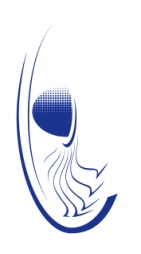 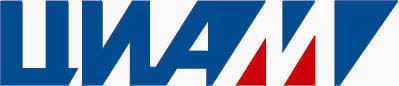 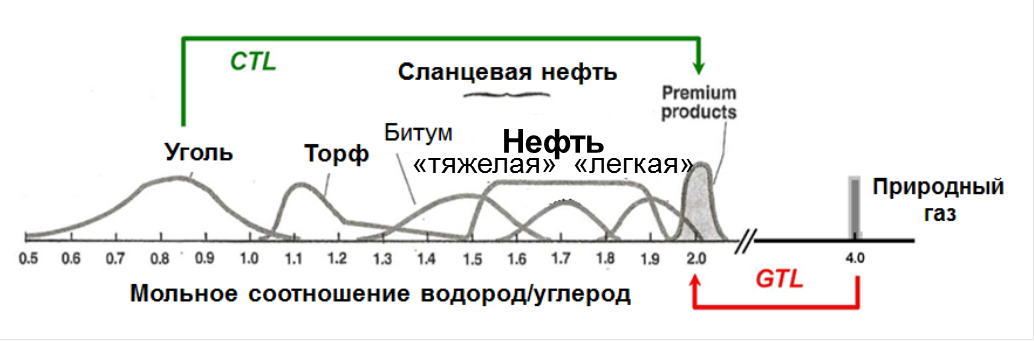 XTL технологии используются для преобразования различного углеродосодержащего сырья (газ, уголь, биомасса) в жидкие углеводороды. К технологии XTL относят GTL (gas-to-liquid, «газ в жидкость»), CTL (coal-to-liquid, «уголь в жидкость»), BTL (biomass-to-liquid, «биомасса в жидкость») 
	Мольное отношение содержания водорода к углероду Н/С составляет для угля - 0,8; для сырой нефти - 1,3-1,9; для бензина и дизельного топлива – 2. Чтобы преобразовать уголь в жидкое топливо необходимо ввести в его структуру недостающий водород. Промышленно это можно осуществить методом прямого (гидрогенизация) или непрямого (газификация) ожижения.
	Взаимодействие природного газа с кислородом позволяет получить синтез-газ  с последующим превращением синтез-газа в синтез-нефть (в большинстве представленных на рынке процессов на данном этапе используется синтез Фишера – Тропша).
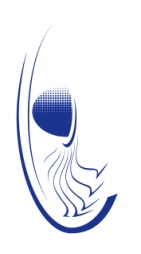 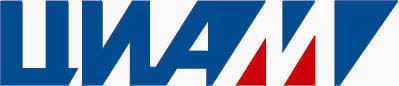 Физико-химические свойства СПК
По данным компании SASOL
Проблемы:
Плотность ниже нормы на Jet A-1 
Отсутствие ароматических углеводородов
 Низкая смазывающая способность
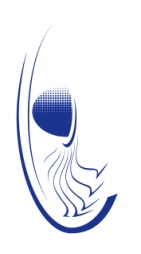 3
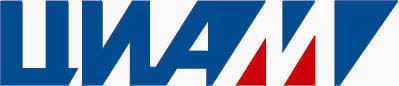 ПОЛУСИНТЕТИЧЕСКОЕ РЕАКТИВНОЕ ТОПЛИВО
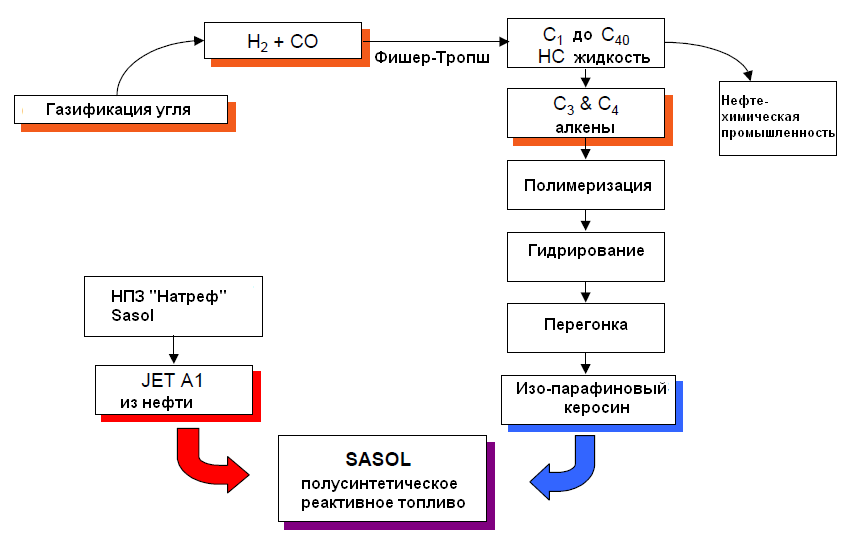 Полусинтетическое реактивное топливо – смесь СПК (синтетический парафиновый керосин) с Jet A-1.
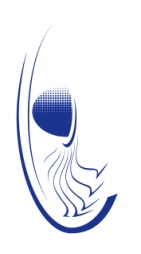 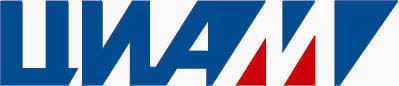 Мировые производители синтетического топлива из угля и природного газа
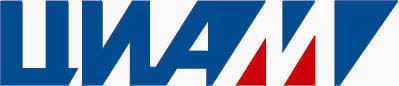 Схема производства реактивного биотоплива фирмы UOP
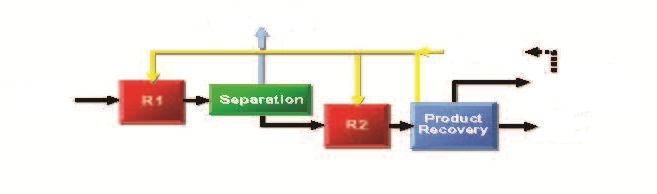 Вода, СО2
водород
Летные испытания зарубежной авиационной техники на синтетических жидких топливах (СЖТ)
Растительные 
и животные 
жиры
Легкие топлива, 
Нафта
биодизель
сепарация
Отбор 
продукта
Реактивное 
биотопливо
Участок дезоксигенирования
Участок изомеризации/крекинга
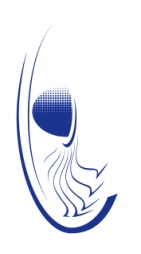 6
Синтетические  жидкие авиатоплива за рубежом

	• Выпущены спецификации ASTM D 7566 и DEF STAN 91-91 с изменением  на топливо для  авиационных ГТД, содержащее синтезированные углеводороды.
        	• Вырабатываются в промышленном масштабе в различных странах   СПК из угля, природного  газа.
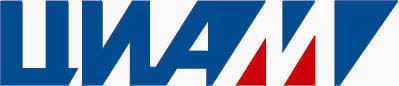 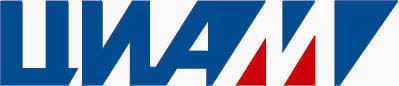 Показатели качества   
                                                                                           Норма  для SPK                       Норма для Jet A-1+СПК
                                                                                            ASTM D 7566                     ASTM D 1655 и ASTM D 7566
   1. Плотность при 15°C кг/м3                                                  730-770                                  775-840             
   2. Ароматич. углеводороды, % об., не более                                0,5                                        25       
    3. Фракционный состав:
     - 10% отгоняется при t,°C, не выше                                           205                                      205                      
     - температура конца кипения t,°C, не выше                             300                                      300                       
      - Т90 – Т10, °C, не менее                                                                 22                                        -                         
    4. Вязкость при  t = - 20 °C                                                           3,2-3,5 факт.                    Не > 8
5. Температура замерзания, t,°C, не выше                                     - 40                                       - 47               
    6. Термоокислительная стабильность:
      - контрольная температура испытания,,°C, не ниже              325                                     260                      
      - перепад давления на фильтре, мм рт.ст, не более                    25                                      25                        
      - отложения на трубке, баллы, менее                                              3                                        3                   
     7. Массовая доля общей серы, %, не более                               0,0015                                  0,3                       
     8. Массовая доля меркаптановой серы, %, не более                     -                                   0,003 
      9. Смазывающая способность, мм                                         0,85-1,04 факт.             не более 0,85
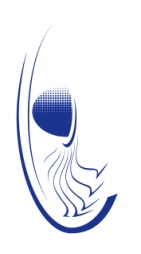 СПК допущено к эксплуатации на авиационных двигателях в смеси с Jet A-1 до 50%
7
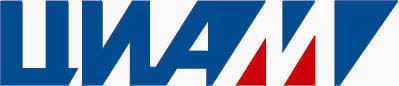 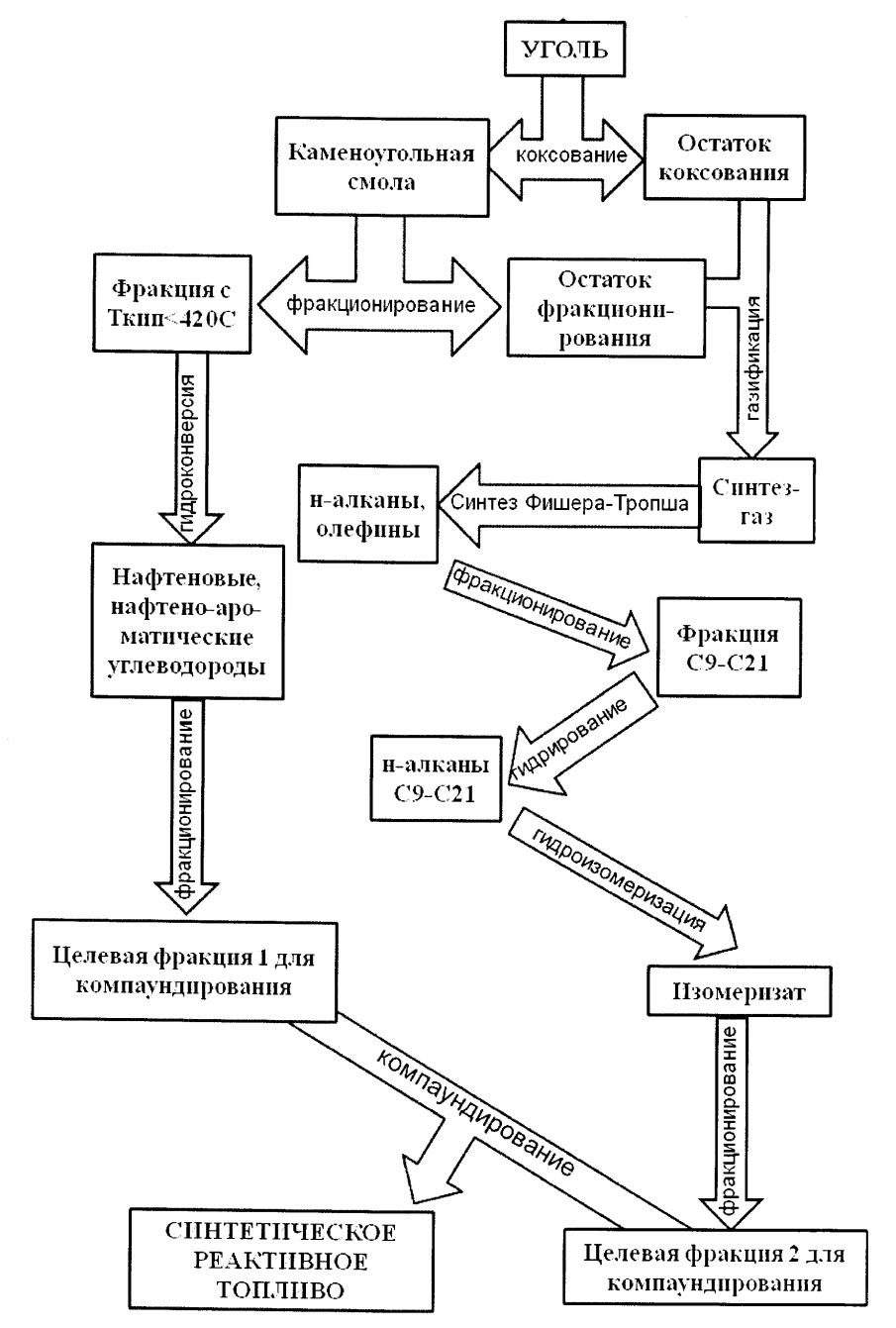 В ИНХС им. А.В. Топчиева РАН разработан способ получения унифицированного альтернативного синтетического реактивного топлива из угля, взаимозаменяемого с реактивными топливами типа ДЖЕТ А-1 (Jet A-1) и Т-8В
- коксование каменного угля с получением каменноугольной смолы и остатка коксования;
- газификация остатка коксования угля и остатка фракционирования каменноугольной смолы с получением синтез с получением синтез-газа;
- фракционирование каменноугольной смолы с последующей гидроконверсией фракции каменноугольной смолы с получением нафтено-ароматического гидрогенизата;
- процесс получения н-парафинов по методу Фишера-Тропша;
- гидрирование непредельных углеводородов синтеза Фишера-Тропша;
- получение нафтено-ароматической фракции (целевая фракция 1) для последующего компаундирования;
- процесс гидроизомеризации парафинов С9-С21 с последующим фракционированием для получения изо-алканов керосиновой фракции (целевая фракция 2);
- компаундирование целевых фракций для получения синтетического реактивного топлива с последующим гидрированием и фракционированием.
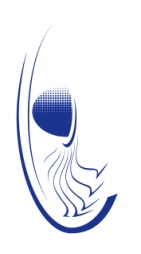 8
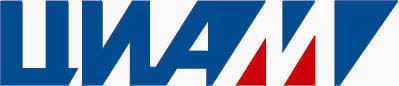 Результаты исследования опытного образца синтетического реактивного топлива, изготовленного  из угля по технологии ИНХС РАН
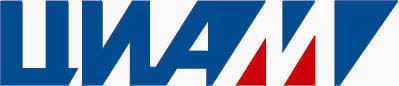 Опытный образец унифицированного альтернативного синтетического топлива из угля соответствует  требованиям к топливам ДЖЕТ А-1 и Т-8В.
	Рекомендовано на базе лабораторного регламента разработать опытно-промышленную технологию производства на пилотных установках.
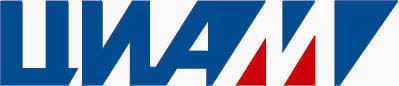 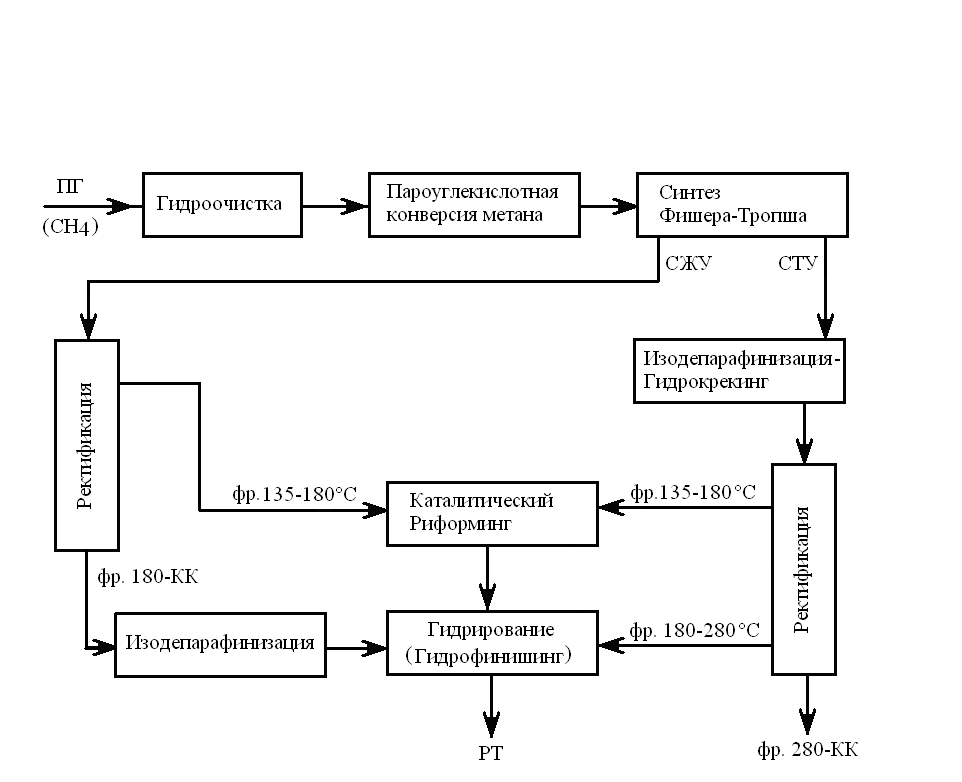 Лабораторный регламент получения авиакеросина из природного газа, разработанный Центром исследований и разработок (РН-ЦИР)
Данная технология описана в патенте РФ № 2444557.
	Каждый процесс осуществляется на самостоятельной установке. 
	Выход синтетического углеводородного топлива по разработанному лабораторному регламенту синтеза углеводородов из природного газа с последующим их гидрированием составляет не менее 45 % масс. Синтезированное углеводородное топливо с введением в него антиокислительной присадки «ионол» в концентрации 0,003% масс. и противоизносной присадки «нафтеновые кислоты» в концентрации 0,003% масс. может рассматриваться как аналог вырабатываемого из нефти унифицированного реактивного топлива РТ (ГОСТ 10227-86).
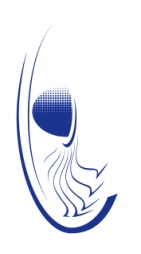 11
газ на анализ
.
.
.
.
.
.
.
.
.
.
.
.
.
.
.
.
.
.
9
4
5
3
8
6
1
2
7
УВ фракция
на анализ
вода
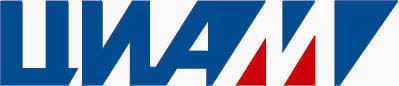 Разработан лабораторный регламент получения биотоплива из этилового спирта в  МИТХТ им. М.В. Ломоносова.
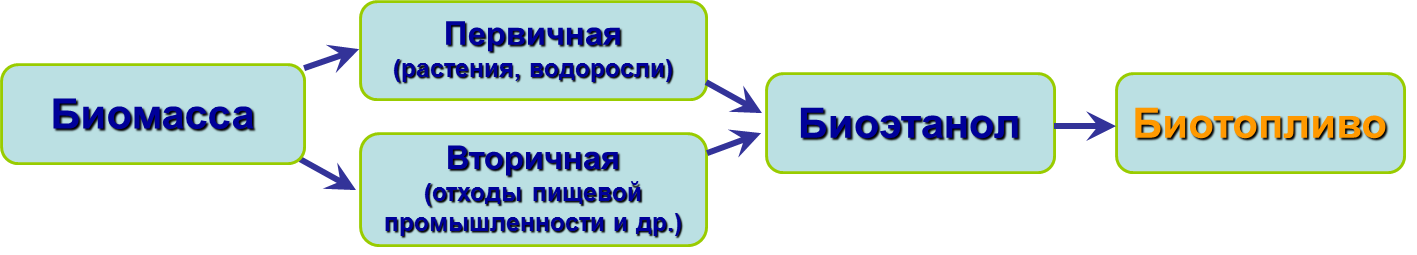 2 стадия: Гидрирование продуктов конверсии этанола
1 стадия:
Конверсия этанола
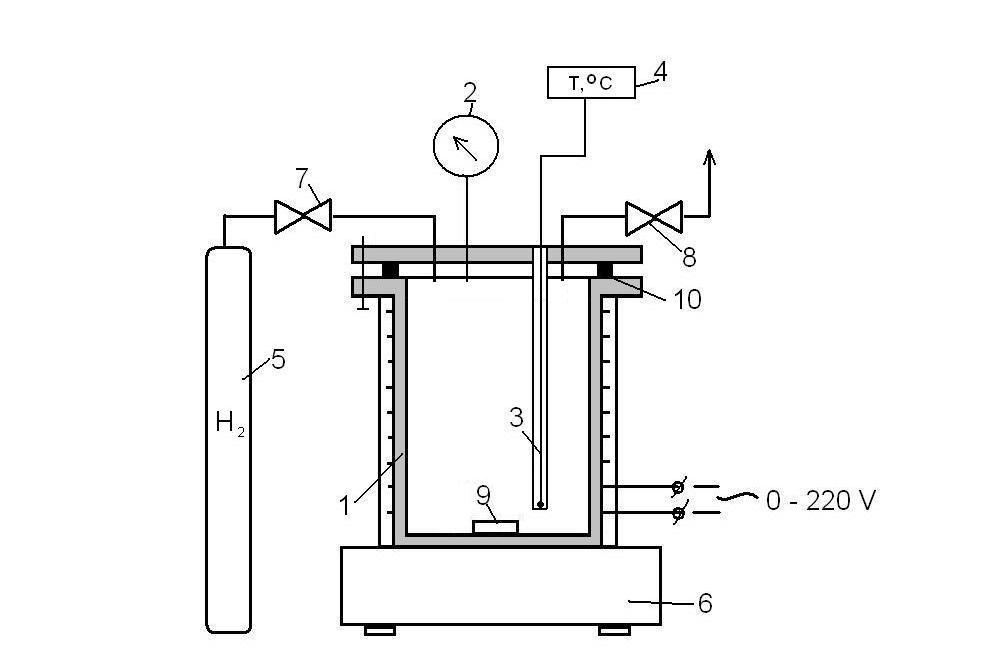 рений- или платиносодержащие катализаторы
 давление – до 10 МПа
 температура  – 250° С
катализатор цеолитсодержащий
с размерами частиц 0,2 ÷ 0,5 мкм
 давление – до 0,6 МПа
 температура 350-450°С
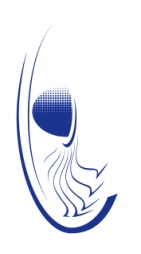 12
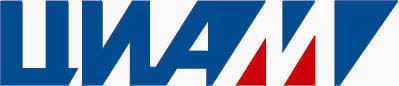 Физико-химические и эксплуатационные показатели образцов синтетического топлива из биосырья и природного газа, по ТТ ЦИАМ
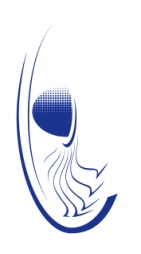 Полученные опытные образцы синтетического авиакеросина полностью соответствуют требованиям, предъявляемым к товарному топливу РТ (ГОСТ 10227-86), за исключением показателя «Температура вспышки», определяемая в закрытом тигле» для образца, полученного из биосырья.
13
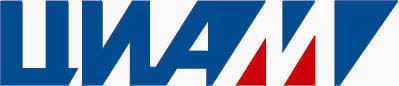 Эксплуатационные свойства синтетического топлива
Эксплуатационные свойства                                        норма                       образец                  образец 
                                                                                                            для ТС-1/РТ             из биоэтанола           из газа      

1. Термоокислительная стабильность:
      - контрольная температура испытания, ,°C, не ниже            260/275                           275                         300                                       
      - перепад давления на фильтре, мм рт.ст, не более                   25                                    0                             0                                            
      - отложения на трубке, баллы, менее                                            3                                     1                             1                                                   
 
2. Противоизносные свойства 
    на установке УПС-01М
     - обобщенный показатель противоизносных
        свойств К, % , не менее                                                                - / 95                             190                          172                            
   на установке ПСТ-2 (данные 25 ГосНИИ)
     - показатель износа, у.е                                                               не более 60                         -                            25                    

3. Люминометрическое число                                                        не ниже 50                        -                             110              

4. Коррозионная активность в условиях 
     конденсации воды                         
     - потеря массы образца стали Ст-3, мг/м2                                              не более 8                         2.3                          1.5
     - потеря массы образца бронзы ВБ-23НЦ, мг/м2                        не более 8                         3.2                           2,1 

5. Воздействие на резины, по методу ЦИАМ:
    - условная прочность, кгс/см2                                                                               не менее 85                       95                          115
    - относительное удлинение, %                                                    не менее 100                    105                         136

6. Воздействие на тиоколовый герметик
    - изменение твердости по Шору, %                                            не менее 80                      95                            96
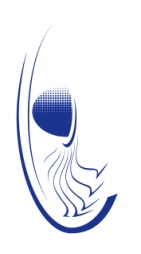 14
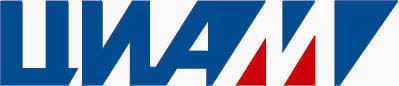 Авиационное сконденсированное топливо АСКТ
АСКТ – смесь углеводородных компонентов (патент РФ №2458101)
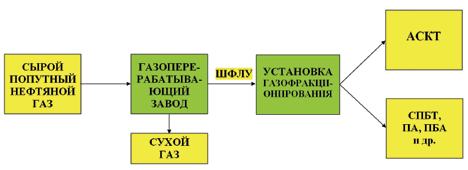 ● Теплота сгорания на 5% выше, чем у 
ТС-1.
● Плотность меньше на 11-15%, чем у ТС-1.
● Высокая термоокислительная стабильность.
● Отсутствие коксоотложений при 
    высокотемпературном нагреве.
● Нет дымления при сгорании.
● Экологически более чистое топливо.
● Себестоимость в 3 – 4 раза 
    меньше, чем ТС-1.
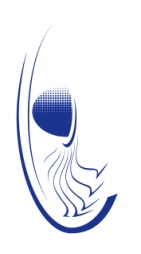 15
Создание и применение  альтернативных газовых топлив для авиационных ГТД и ПД
НИР «Новизна»
	Разработаны ТТ на доработку авиационного поршневого двигателя-демонстратора в двухтопливный вариант с новой системой управления  (разработка электронной системы управления, ее опробация на модельном стенде и  на экспериментальном  двигателе-демонстраторе).  
	Определен оптимальный состав топлива
 (н-пентан (н-C5H12) –58% мас, н-гексана (н-C6H14) – 24%, н-гептана (н-C7H16) – 18%. )
         

 






      	

	Разработана концепция двухтопливных летательных аппаратов-демонстраторов, использующих в качестве топлива сжиженный газ пропан-бутанового ряда и традиционное авиационное топливо. Концепция основана на модификации вертолетов и самолетов местной и региональной авиации с дополнительными топливными баками, размещаемыми под крылом (самолеты типа ЛМС-19, Ан-28), под фюзеляжем (самолеты типа Ан-2) и по бокам фюзеляжа (вертолет типа Ми-8).
	Обосновано создание демонстраторов двухтопливной технологии: вертолета на базе  Ми-8МТВ с двигателем типа ТВ3-117 (ВК-2500) и самолета на базе  Ан-2 с двигателем типа АШ-62.
	Разработана модификация двухтопливного поршневого четырехцилиндрового авиационного двигателя-демонстратора, работающего на сжиженном газе пропан-бутанового ряда и традиционном топливе. Экспериментальные исследования подтвердили возможность достижения равных мощностей на различных режимах работы двигателя-демонстратора при использовании традиционного топлива и сжиженного газа пропан-бутанового ряда.
 	В качестве пригодных для применения на вертолете семейства Ми-8 газотурбинного двигателя-демонстратора следует разработать двухтопливный  двигатель-демонстратор типа ВК-2500, для применения на самолетах – поршневые авиадвигатели-демонстраторы типа АШ-62ИР и ПД-1400.
	Оптимизированная под применение в авиации композиция сжиженного газа пропан-бутанового ряда – топливо АСКТ,  по результатам квалификационных испытаний допущено к этапу стендовых испытаний на двухтопливных газотурбинном и поршневом двигателях-демонстраторах.
Оптимизация состава топлива
Множество Парето оптимальных составов 
по объемной и массовой теплотам сгорания
Критерий: 
Максимум массовой теплоты сгорания
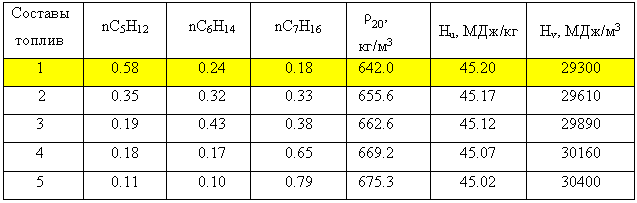 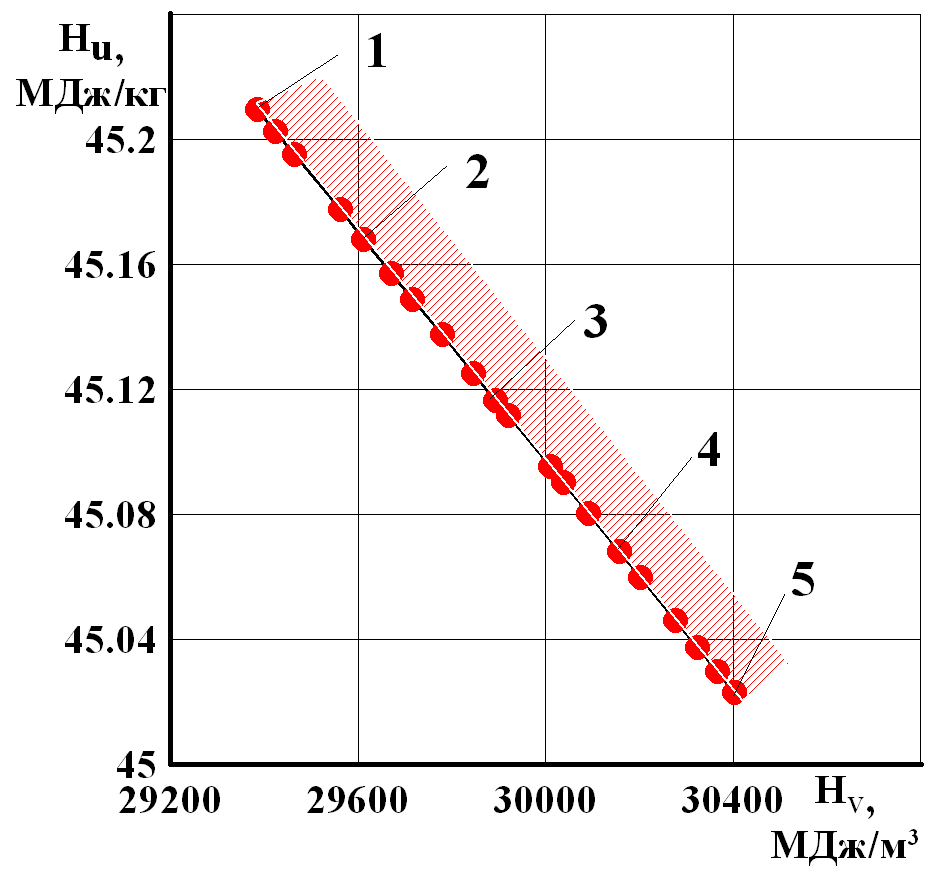 Варьируемые переменные:
Долевой состав топлива 
н-C5H12, н-C6H14, н-C7H16
Ограничивающие 
параметры:
жидкое состояние
     компонентов смеси
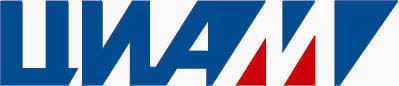 За рубежом, СПК из угля и природного  газа вырабатываются в промышленном масштабе. Выпущены спецификации ASTM D 7566 и DEF STAN 91-91 с изменением  на топливо для  авиационных ГТД, содержащее синтезированные углеводороды.

	В России разработанные лабораторные регламенты изготовления опытных образцов синтетического реактивного топлива могут быть взяты за основу для разработки технологий промышленного производства синтетического реактивного топлива из угля, природного газа, биоэтанола.

	Основываясь на полученных результатах по физико-химическим и эксплуатационным показателям опытных образцов СЖТ, показано, что реактивное топливо, синтезированное на основе разработанных технологий с введением в него антиокислительной и противоизносной присадок, возможно применять в авиатехнике с газотурбинными двигателями   как индивидуально, так и в смеси с товарными реактивными топливами из нефтяного сырья.
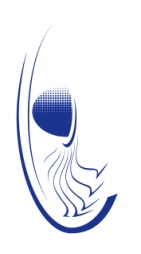 17
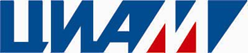 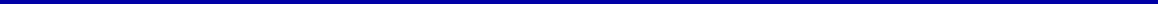 В обеспечение создания и внедрения синтетических жидких углеводородных 
 топлив из ненефтяного сырья для авиационных ГТД и ПД необходимо:
Разработать технико-экономические обоснования реализации проектов создания
СЖТ и опытной эксплуатации двигателей.
Разработать научно обоснованные технические требования на СЖТ.
Исследовать физико-химические и эксплуатационные свойства опытных образцов
СЖТ и разработать рекомендации по оптимальной рецептуре.
Разработать  опытно-промышленные технологии получения СЖТ из ненефтяного
сырья.
Провести испытания авиадвигателей на СЖТ для допуска к применению на 
авиатехнике.
	Для допуска к применению на авиатехнике сжиженных газовых топлив, 
дополнительно, необходимо проведение работ по доработке узлов и агрегатов 
авиадвигателей при их эксплуатации на СГТ.
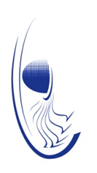 18
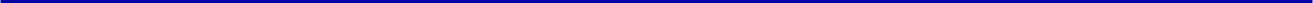 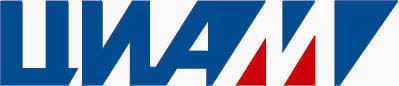 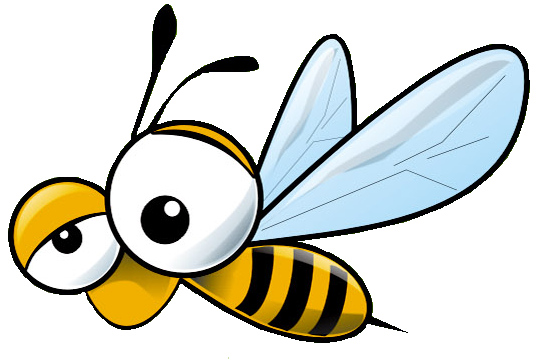 СПАСИБО ЗА ВНИМАНИЕ
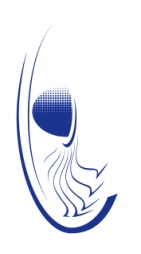 19